“Preparing for International Business based on the Characteristics and Preferences of Japanese Customers ”
Hideo Horiguchi
JICA Expert for TDAP
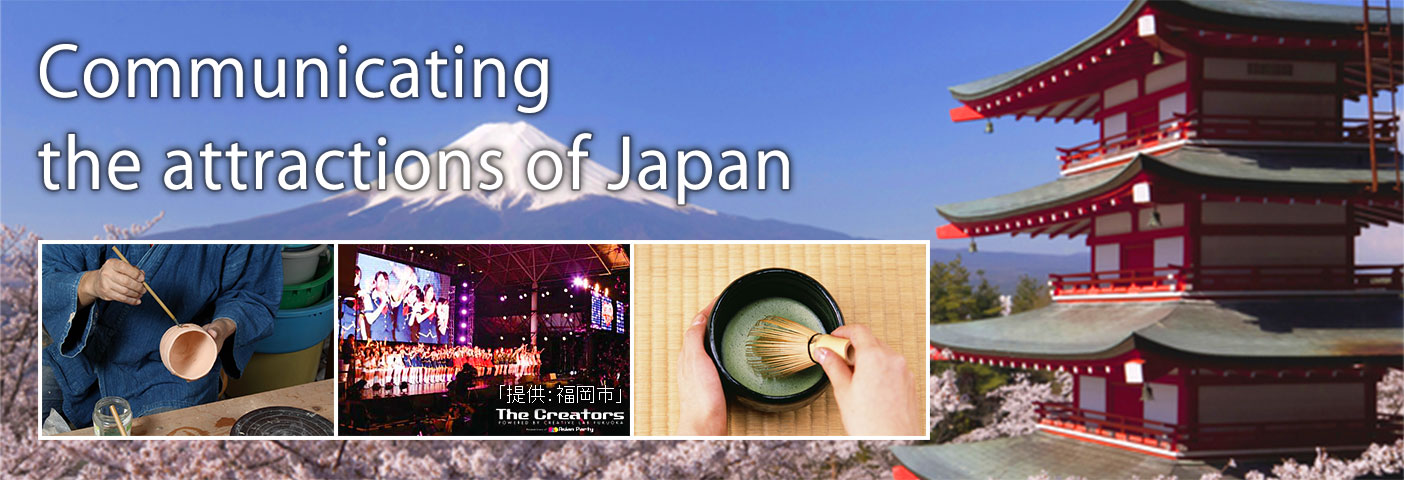 Photo: Cabinet Office Cool Japan Strategy
1. JAPAN/EAST ASIA/ASEAN
EU
446million＋UK6.6million
EAST ASIA
-CHINA
 1.39billion
-S.KOREA
 51.27million
UNICLO	-China:6Shops
	-S.Korea:3Shops
MUJI	-China:256Shops
	-S.Korea34Shops
UNICLO:18+UK5 Shops
MUJI:31+UK11Shops
JAPAN
126.02million
USA
327. 75million
UNICLO:13Shops
MUJI:17Shops
⓵Visitors Arrival 2019(Jan.-Dec.)
　From China: 9.6million 
　(Total 31.9million)
⓶Import of Clothing 2018
　(Jan.-Dec. Million yen)
　China Share:59.9%
UNICLO:5 Shops
MUJI:47 Shops
⓵3.8million
⓶27.5%
ASEAN
650million
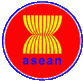 Source: MOFA, JNTO, JTIA, UNICLO HP, MUJI HP
2. Emerging Market
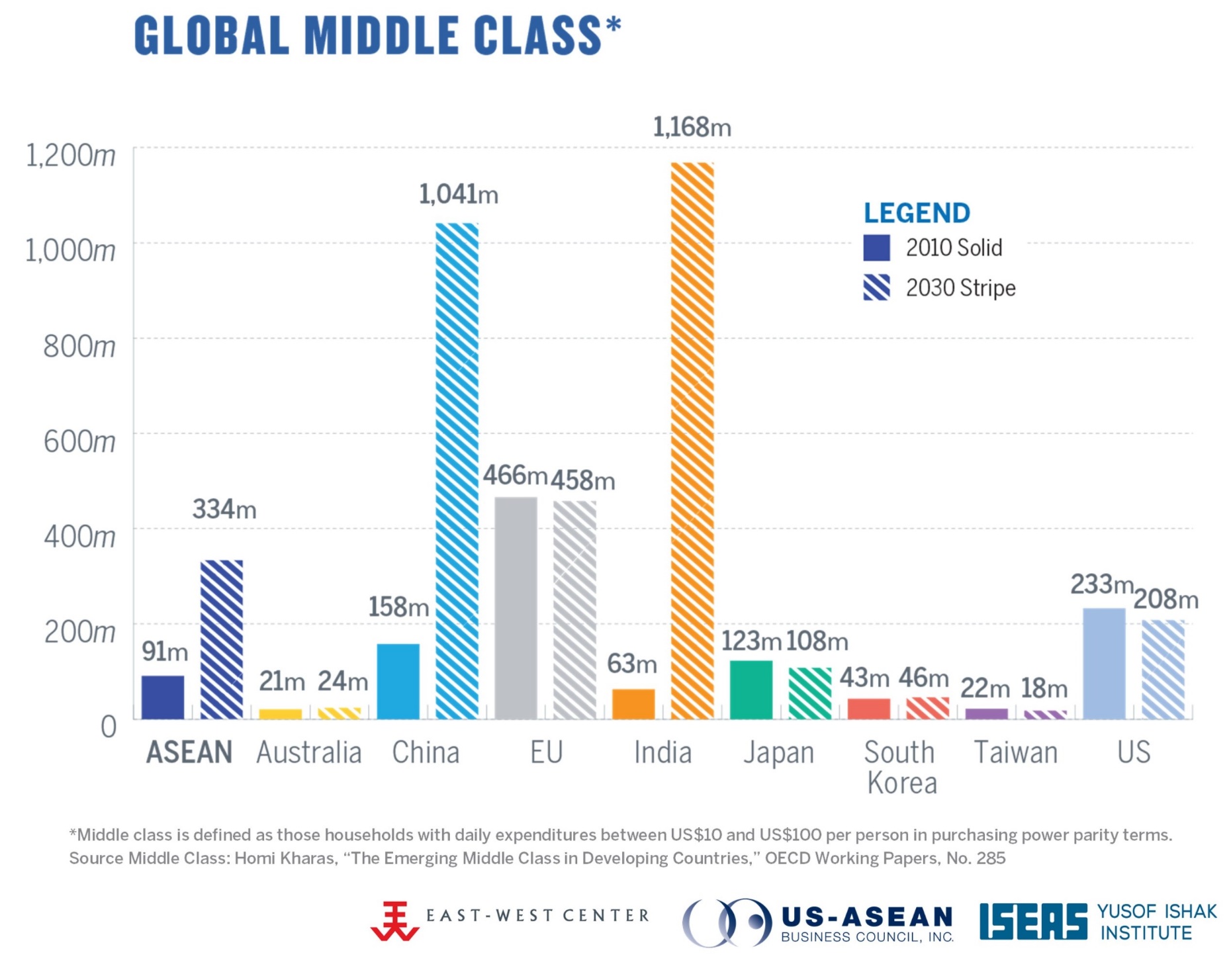 Source: US ASEAN BUSINESS COUNCIL,INC
Growth Projections https://www.usasean.org/why-asean/growth
3. Japan EPA Network December 27, 2019 MOFA
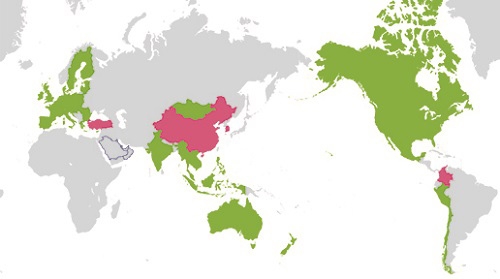 EPA/FTA in Japan

●In Force or Signed▶18Singapore, Mexico, Malaysia, Chile, Thailand, Indonesia, Brunei, ASEAN, Philippines, Switzerland, Viet Nam, India, Peru, Australia, Mongolia, TPP12 (signed), TPP11, EU

●Under Negotiation▶4RCEP, Turkey, Colombia, Japan-China-ROK

◯Others (Negotations suspended)GCC, Korea, Canada
Source: Ministry of Foreign Affairs of Japan
4. Pakistan FTA Network Dec.2019
Pakistan China FTA:2007
Second Phase:Dec.2019
GSP+ (2014～)
GSP
Preferential Trade
Agreement (2006)
EU
China
Japan
GSP
Iran
Trade&Investment Framework Agreement (2003)
Turkey
(Under Negotiation)
Pakistan
USA
Pak Afghanistan Transit Trade Agreement
ASEAN
Mauritius
Preferential Trade Agreement (2007)
Pakistan Malaysia FTA&EIA (2008)
Pakistan Indonesia PreferentialTrade Agreement (2013)
Pakistan Thailand FTA (Under Negotiation)
Sri Lanka
SAFTA (2006)
Pakistan Sri Lanka FTA (2005)
Source: Government of Pakistan Ministry of Commerce, WTO
5. Japan Textile Industry 1960& Current
Items
Share(%)
Japan’s Export (1960)
Textile Industry (2017)
*Establishments: 5.7％
*Employees: 2.8% 
*Import Penetration ratio (2018) 97.7% of Clothing
Source: Ministry of Economy.Trade & Industry information Jan.2020
(繊維産業の現状と経済産業省の取組)
OEM (Original Equipment Manufacturer)
Material
Fabrics
Production site
Re-Export
Donor Contents GSP
Reference 1: Law


●実行関税率表（2020年1月1日）
Japan's Tariff Schedule as of January 1 2020
https://www.customs.go.jp/english/tariff/2020_1/index.htm

●家庭用品品質表示法
Household Goods Quality Labeling Act
http://www.japaneselawtranslation.go.jp/law/detail/?id=2217&vm=04&re=01&new=1

●有害物質を含有する家庭用品の規制に関する法律
Act on Control of Household Products Containing Harmful Substances
http://www.japaneselawtranslation.go.jp/law/detail/?id=1949&vm=04&re=01&new=1
Reference 2: GSP Origin Rule
I. Origin Criteria














II. Consignment Criteria

III. Procedural Provisions
Wholly obtained or produced goods
Goods satisfied substantial transformation criterion
Origin criteria
Specific manufacturing or processing operation criterion
Change in tariff classification criterion
Value-added criterion
Source: JAPAN CUSTOMS
Reference 3: Specific manufacturing or processing operation criterion
(source:List of Conditions to Qualify as an Originating Good under Japanese GSP (Product Specific Rules) https://www.mofa.go.jp/files/000077857.pdf)
Chapter 61 Articles of apparel and clothing accessories, knitted or crocheted Manufactured from woven fabrics, felt, nonwovens, knitted or crocheted fabrics or lace of Chapter 50 to 56 or 58 to 60 
ex. Chapter  62Articles of apparel and clothing accessories, not knitted or crocheted, excluding products of heading 62.13 to 62.17 Manufactured from woven fabrics, felt, nonwovens, knitted or crocheted fabrics or lace of Chapter 50 to 56 or 58 to 60

62.13 Handkerchiefs Manufactured from chemical products, from products of heading 47.01 to 47.06, or 50.01, or from natural textile fibres (excluding raw silk), man-made staple fibres or textile fibre waste 
62.14 Shawls, scarves, mufflers, mantillas, veils and the like Manufactured from chemical products, from products of heading 47.01 to 47.06, or 50.01, or from natural textile fibres (excluding raw silk), man-made staple fibres or textile fibre waste 
62.15 Ties, bow ties and cravats Manufactured from textile yarn 62.16 Gloves, mittens and mitts Manufactured from textile yarn 62.17 Other made up clothing accessories; parts of garments or of clothing accessories, other than those of heading 62.12 Manufactured from textile yarn
62.16 Gloves, mittens and mitts Manufactured from textile yarn 62.17 Other made up clothing accessories; parts of garments or of clothing accessories, other than those of heading 62.12 Manufactured from textile yarn
62.17 Other made up clothing accessories; parts of garments or of clothing accessories, other than those of heading 62.12 Manufactured from textile yarn
Reference 4: Certificate of Origin (GSP) FORM A Sample
NOTES (2013) 
 

Countries which accept Form A for the purposes of the Generalized System of Preferences (GSP): 

Australia* Belarus Canada Iceland Japan New Zealand** Norway Russian Federation Switzerland including Liechtenstein*** Turkey United States of America**** 
European Union: Austria Belgium Bulgaria Croatia Cyprus Czech Republic Denmark Estonia Finland France Germany Greece Hungary Ireland Italy Latvia Lithuania Luxembourg Malta 
Netherlands Poland Portugal Romania Slovakia Slovenia Spain Sweden United Kingdom 

8. Origin criterion  (see Notes overleaf) 
(3) Iceland, the European Union, Japan, Norway, Switzerland including Liechtenstein, and Turkey; enter the letter "W" in Box 8 followed by the Harmonized Commodity Description and coding  system (Harmonized System) heading at the 4-digit level of the exported product (example "W" 96.18).